הלאומיות כתופעה מדינית, חברתית ותרבותית
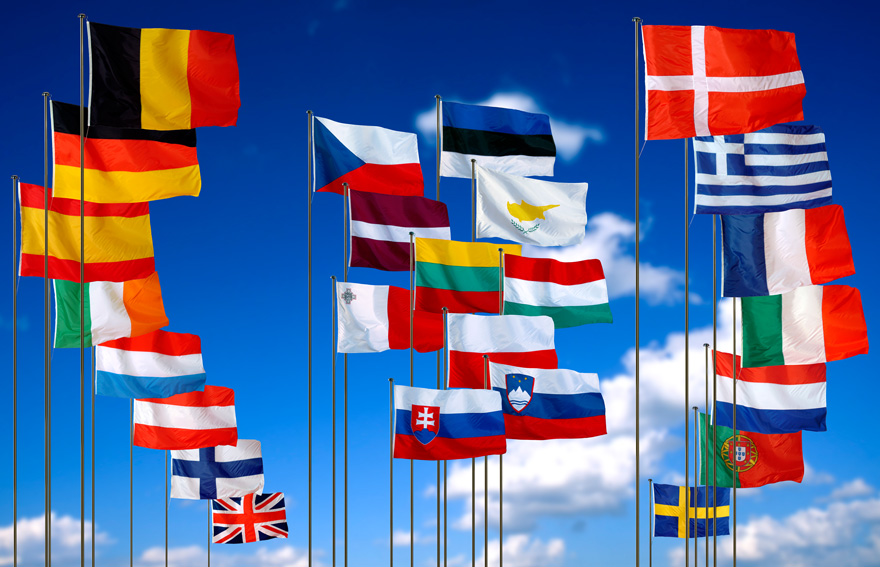 רן הורביץ
לאומיות
הלאומיות היא תופעה היסטורית אשר צמחה במאה ה-19 באירופה, בעקבות שינויים ותהליכים אשר התרחשו במאות ה-18 וה-19.
התודעה הלאומית העניקה לאנשים שאיבדו את זהותם, רגש של השתייכות ומוקד של הזדהות.

הלאומיות היא צירוף בין הרגש  הלאומי – תחושת השייכות והנמאנות לעם וללאום לבין התביעה למסגרת מדינית-פוליטית.
הלאומיות כתופעה חברתית, פוליטית ותרבותית
הלאומיות כתופעה חברתית
הלאומיות הצליחה לאחד סביבה חלקים שונים מהחברה אשר לא היה בינהם מכנה משותף משמעותי.
הלאומיות גישרה על הפערים בין קטבים שונים בחברה.
הלאומיות כתופעה פוליטית
התנועות הלאומיות שאפו לבטל את השלטון הקודם.
המטרה – הקמת שלטון חדש הדואג לאינטרסים של חברי קבוצת הלאום ומורכב מנציגי קבוצת הלאום.
הלאומיות כתופעה תרבותית
התנועות הלאומיות הדגישו מאפיינים משותפים של חברי קבוצת הלאום (דת, מנהגים, טריטוריה, שפה, דגל, המנון וכו')
כיווני ההתפתחות של הלאומיות
קבוצה אתנית, פוליטית ולאומית
שינויים במפה המדינית של אירופה
אירופה 1920 (לאחר מלחה"ע ה-1)
אירופה 1815 (לאחר קונגרס וינה)
שינויים במפה המדינית של אירופה
התפרקות האימפריות
ב-1815 היו קיימות 4 אימפריות: הקיסרות הרוסית, הקיסרות האוסטרו-הונגרית, האימפריה העות'מנית, ממלכת פרוסיה.
האימפריות הללו מתפרקות עד 1920 לאחר שאיבדו מכוחן הצבאי וממעמדן המדיני אשר גרמו לאיבוד שטחים אשר היו בשליטתן.

הקמתן של מדינות חדשות
במהלך מאה השנה בין 1815 ל-1920 קמו מדינות לאום חדשות בשטחים אשר נשלטו ע"י אותן אימפריות.
בין היתר קמות: בולגריה, יוון, אלבניה, פולין, ליטא, לטביה, אסטוניה, צ'כוסלובקיה, הונגריה, רומניה, יוגוסלביה, בלגיה ועוד.